A
C
Le ‘soluzioni soddisfacenti’ di Smith
B
Costi
Prezzo
Area di profitto
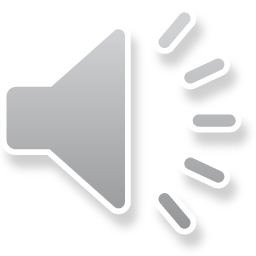 O
M
N
Distanze